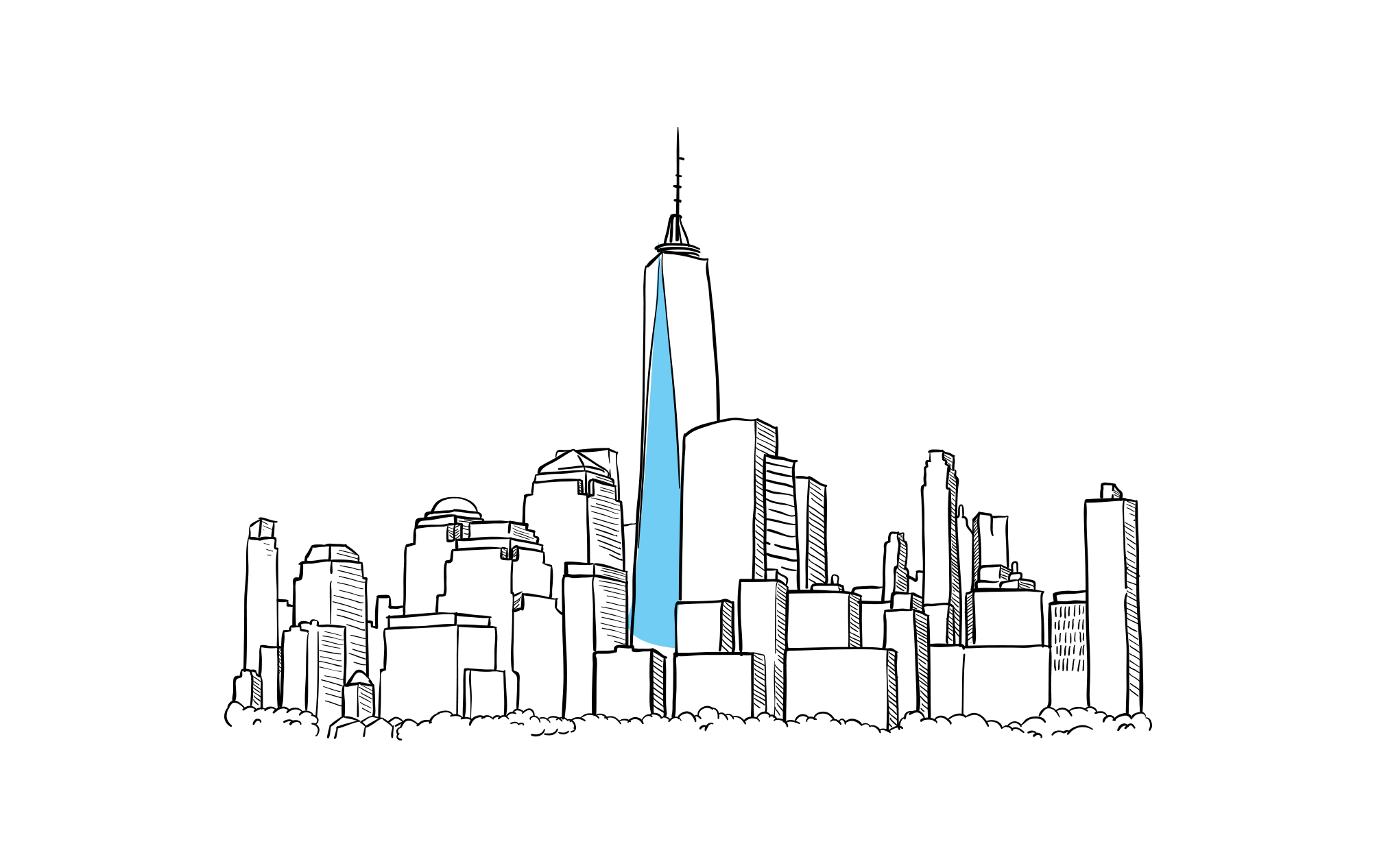 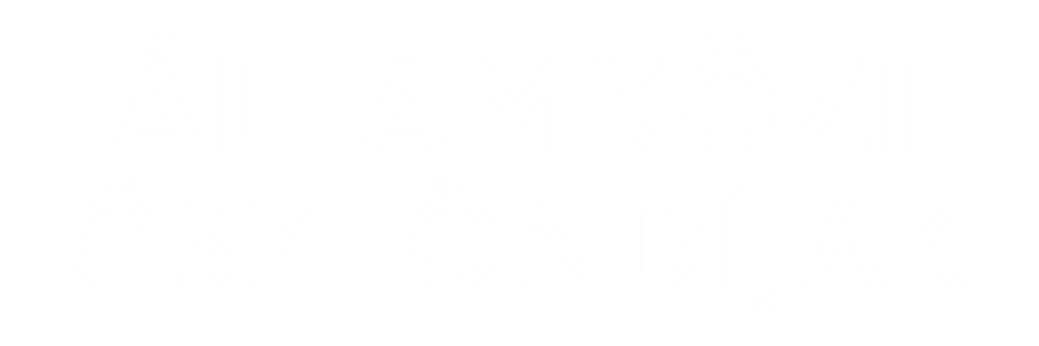 OKTATÓI-KUTATÓI LEHETŐSÉGEK
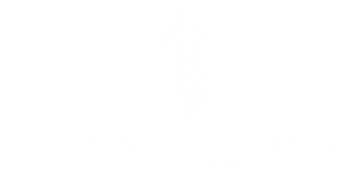 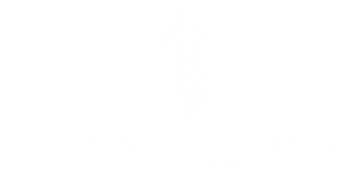 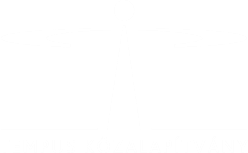 LEHETŐSÉGEK  A VILÁG SZÁMOS ORSZÁGÁBA!
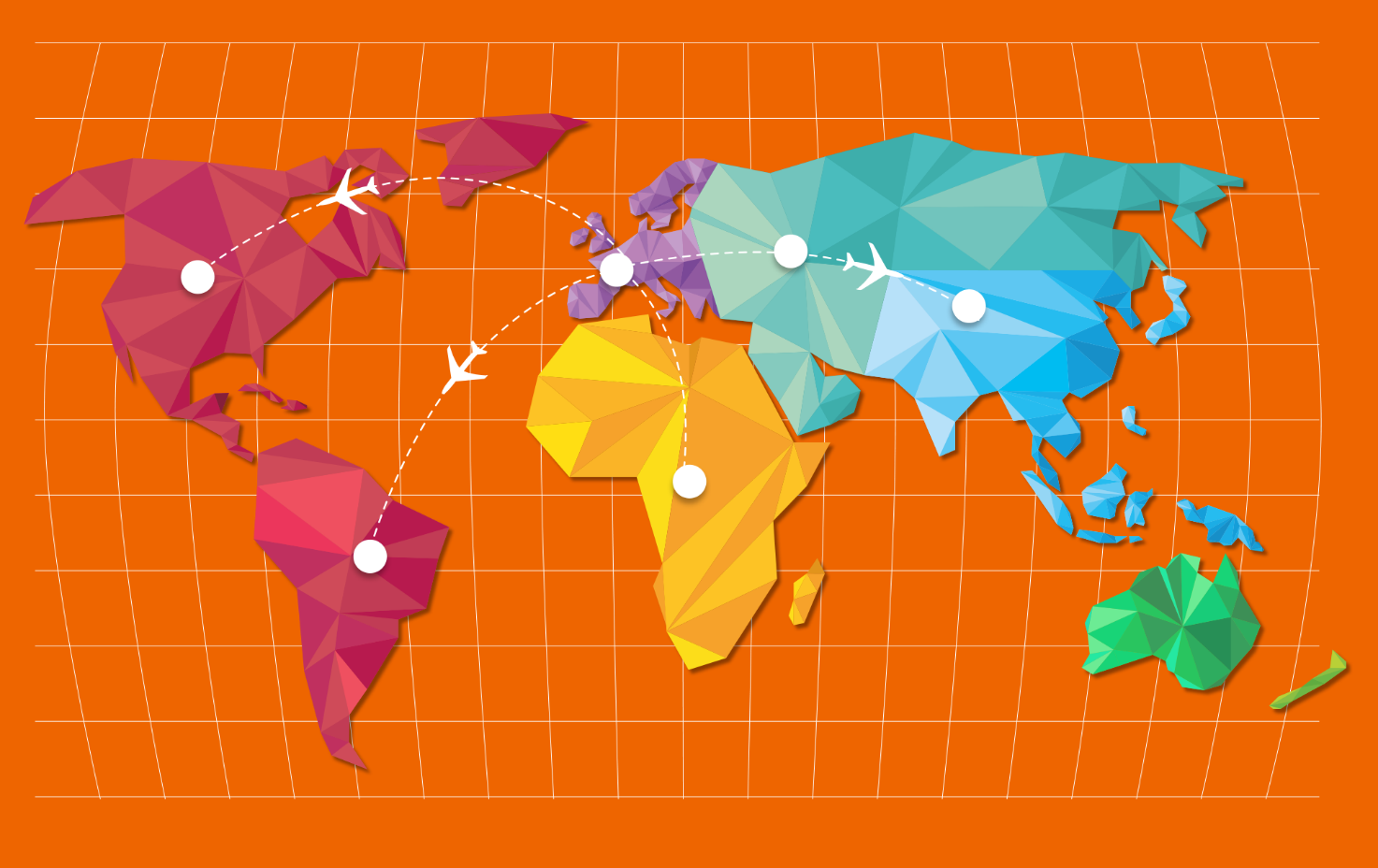 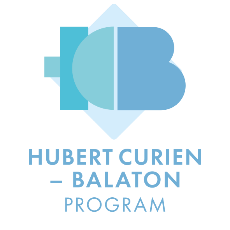 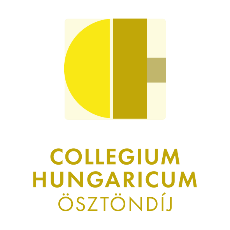 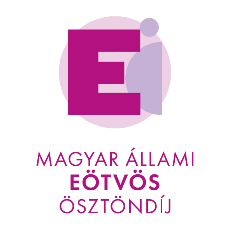 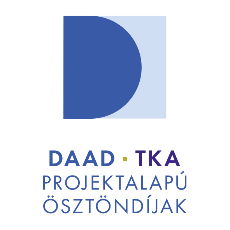 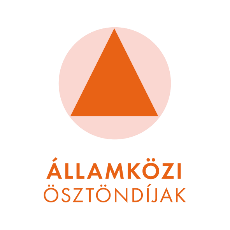 LEHETŐSÉGEK  A VILÁG SZÁMOS ORSZÁGÁBA!
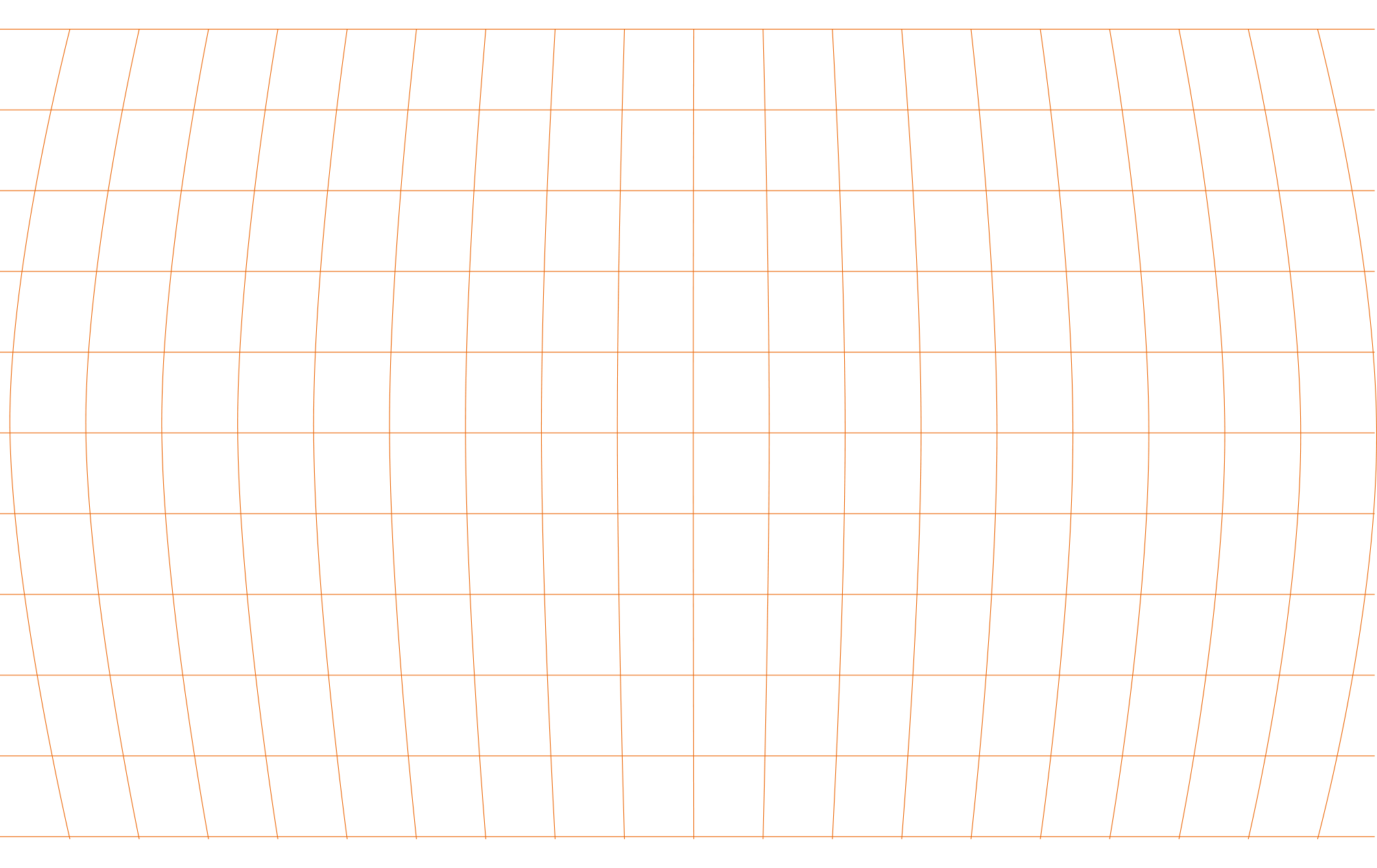 Oktatói és kutatói ösztöndíjak bármely
tudományterületen
a magyar és egy másik állam bilaterális egyezményén alapuló ösztöndíjas programmal.
Tanulmányút, 
kutatói tanulmányút, 
kutatási projektek 
nyári egyetem
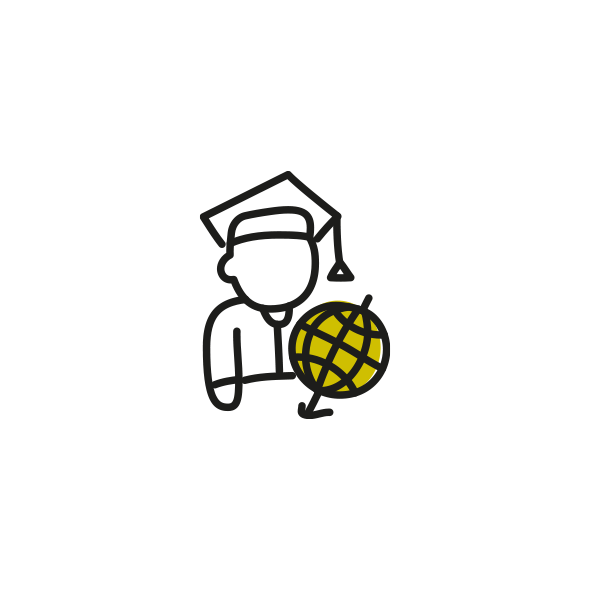 ÉRVEK  AZ ÁLLAMKÖZI ÖSZTÖNDÍJAK MELLETT
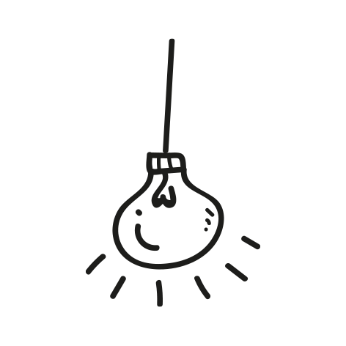 szakmaiMEGÚJULÁS
bekapcsolódás aNEMZETKÖZI
VÉRKERINGÉSBE
nemzetköziTAPASZTALAT-
SZERZÉS
kiterjedtSZAKMAI
KAPCSOLAT-
RENDSZER
NYELVI
KÉSZSÉGEK
fejlesztése
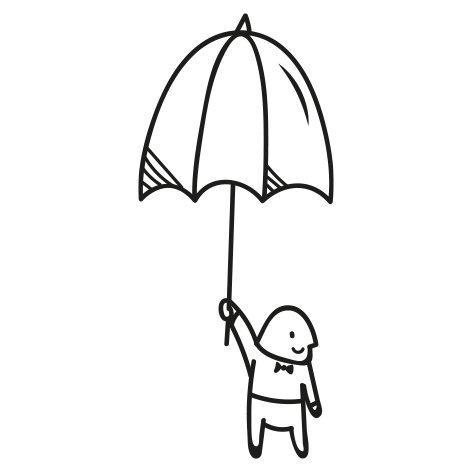 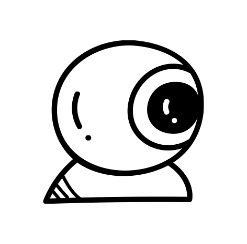 modernszemléletű,
hallgatókMOTIVÁLÁSA
KULCS-
SZEREP
az intézmény
nemzetköziesí-
tésében
INNOVATÍV KURZUSOK 
tartása
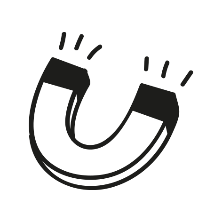 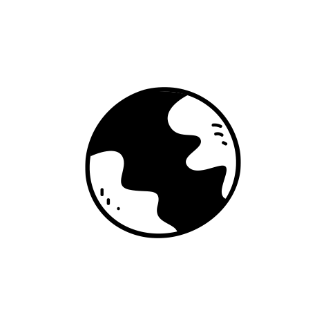 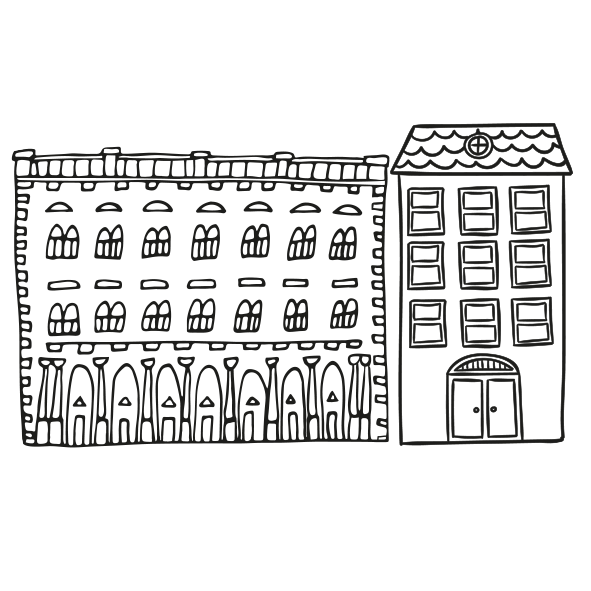 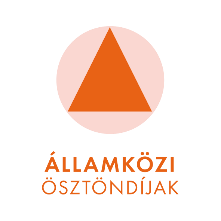 ÁLLAMKÖZI  ÖSZTÖNDÍJAK
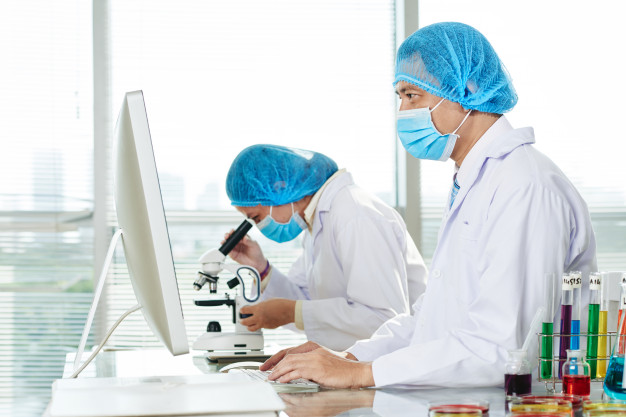 Lehetőségek:
Határtalan
lehetőségek
tanulmányút, kutatói tanulmányút, nyári egyetem
Pályázható időtartam:
tanulmányút: 5 nap – 12 hónap
tanulmányút: 300-600 ezer Ft
nyári egyetem: 2-4 hét
nyári egyetem: 130 ezer Ft
Célországok:
a világ mintegy 25 országa
Támogatások:
Fontos: eltérések lehetnek országok és ösztöndíjtípusok között!
Pályázati kiírások és pályázás:
scholarship.hu oldalon
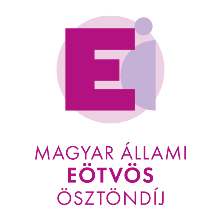 MAGYAR ÁLLAMI EÖTVÖS  ÖSZTÖNDÍJ
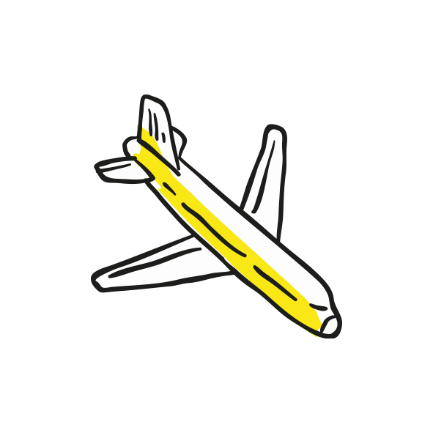 Kutatás és művészet a világ bármely országában
Lehetőségek:
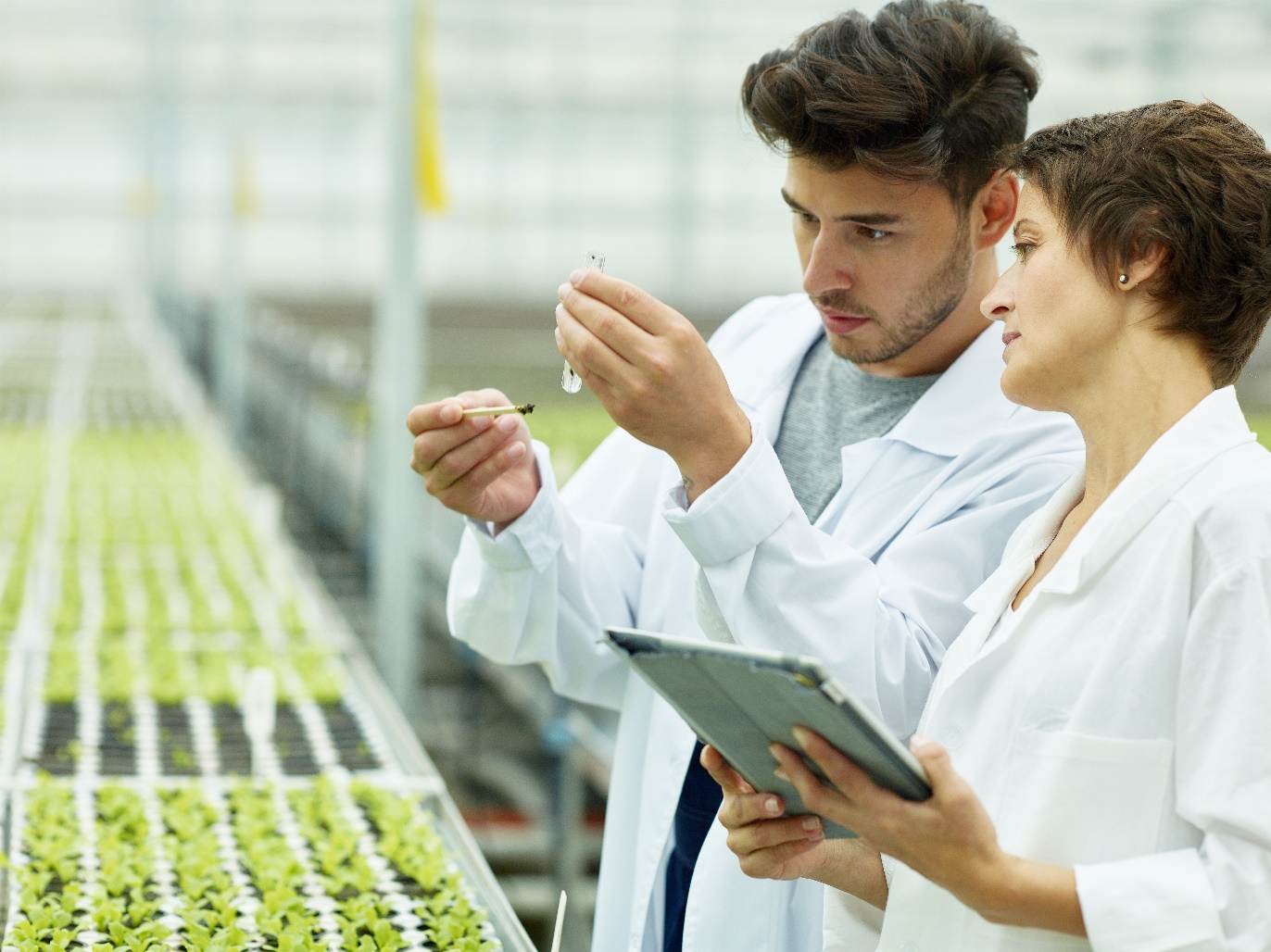 kutatói tanulmányút
Pályázható időtartam:
3-6 hónap
ösztöndíj és szállástámogatás: 370-490 ezer Ft
speciális dologi költség: 30-50 ezer Ft/hó
Célországok:
a világ bármely országa
Támogatások / útiköltség, ösztöndíj:
utazási átalány támogatás: 54-330 ezer Ft
Fiatal kutatóknak pre- és posztdoktori kategóriában
Pályázati kiírások és pályázás:
scholarship.hu oldalon
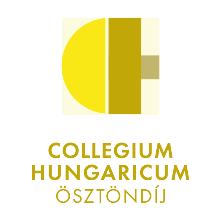 COLLEGIUM HUNGARICUM ÖSZTÖNDÍJ
Lehetőségek:
Kutatás 
Bécsben
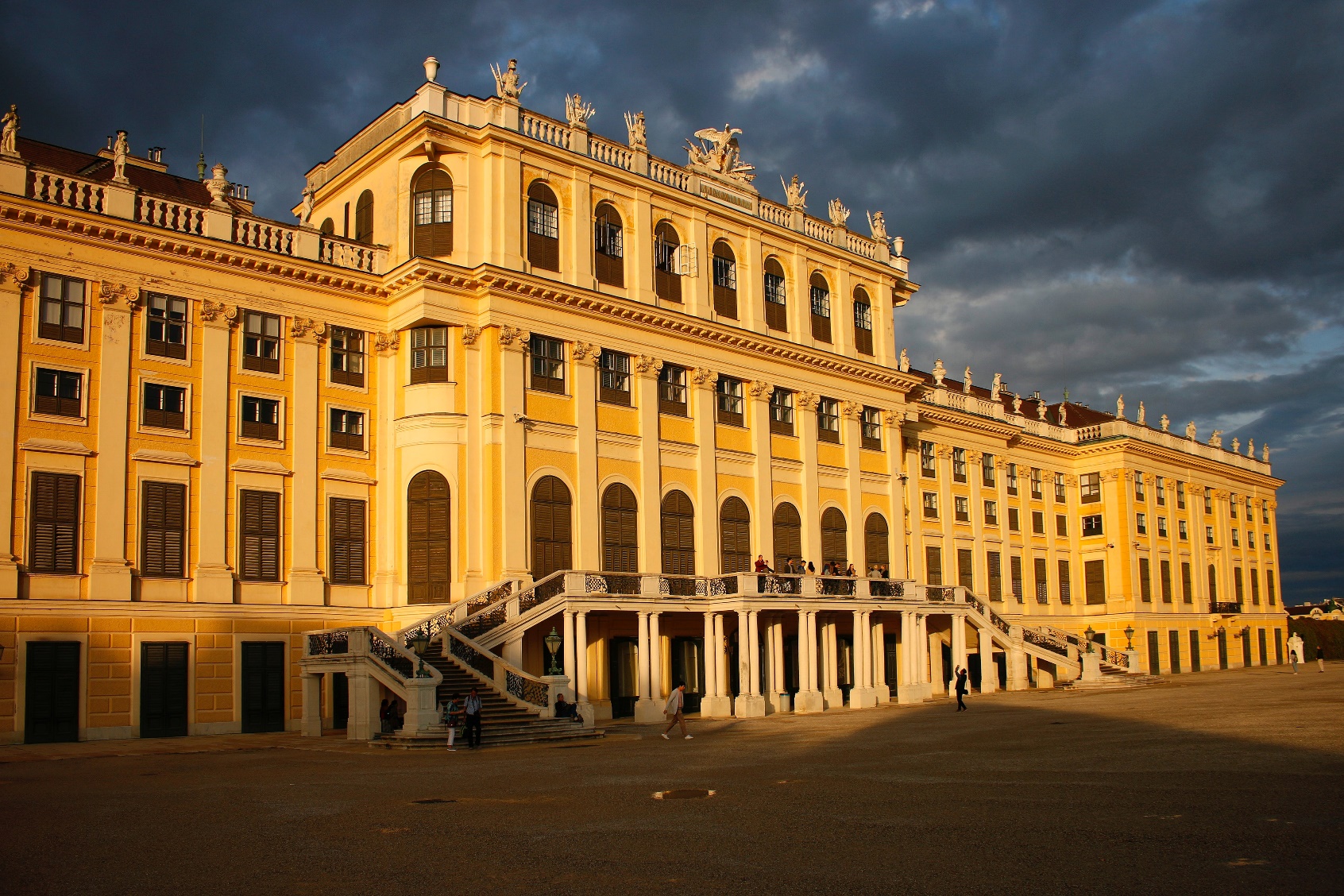 kutatói tanulmányút, osztrák-magyar kapcsolattörténet
Pályázható időtartam:
1-4 hónap
150 ezer Ft/hó
ingyenes szállás
Célországok:
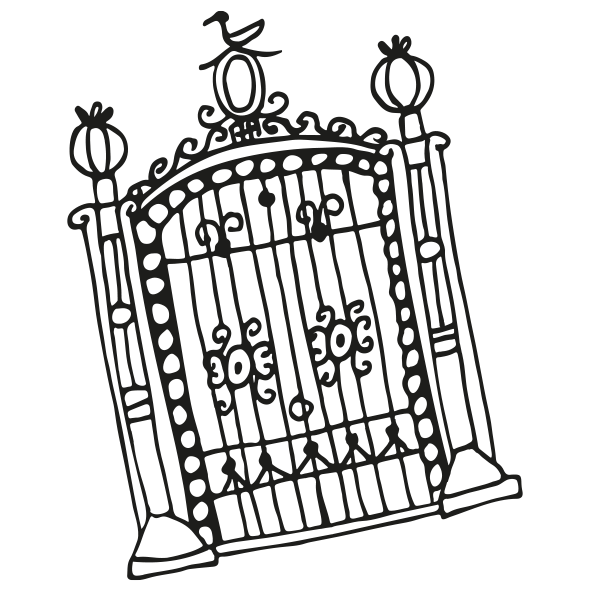 Ausztria (Bécs, Collegium Hungaricum)
Támogatások / útiköltség, ösztöndíj:
Pályázati kiírások és pályázás:
scholarship.hu oldalon
DAAD  – NÉMET-MAGYAR PROJEKTALAPÚ KUTATÓCSERE PROGRAM
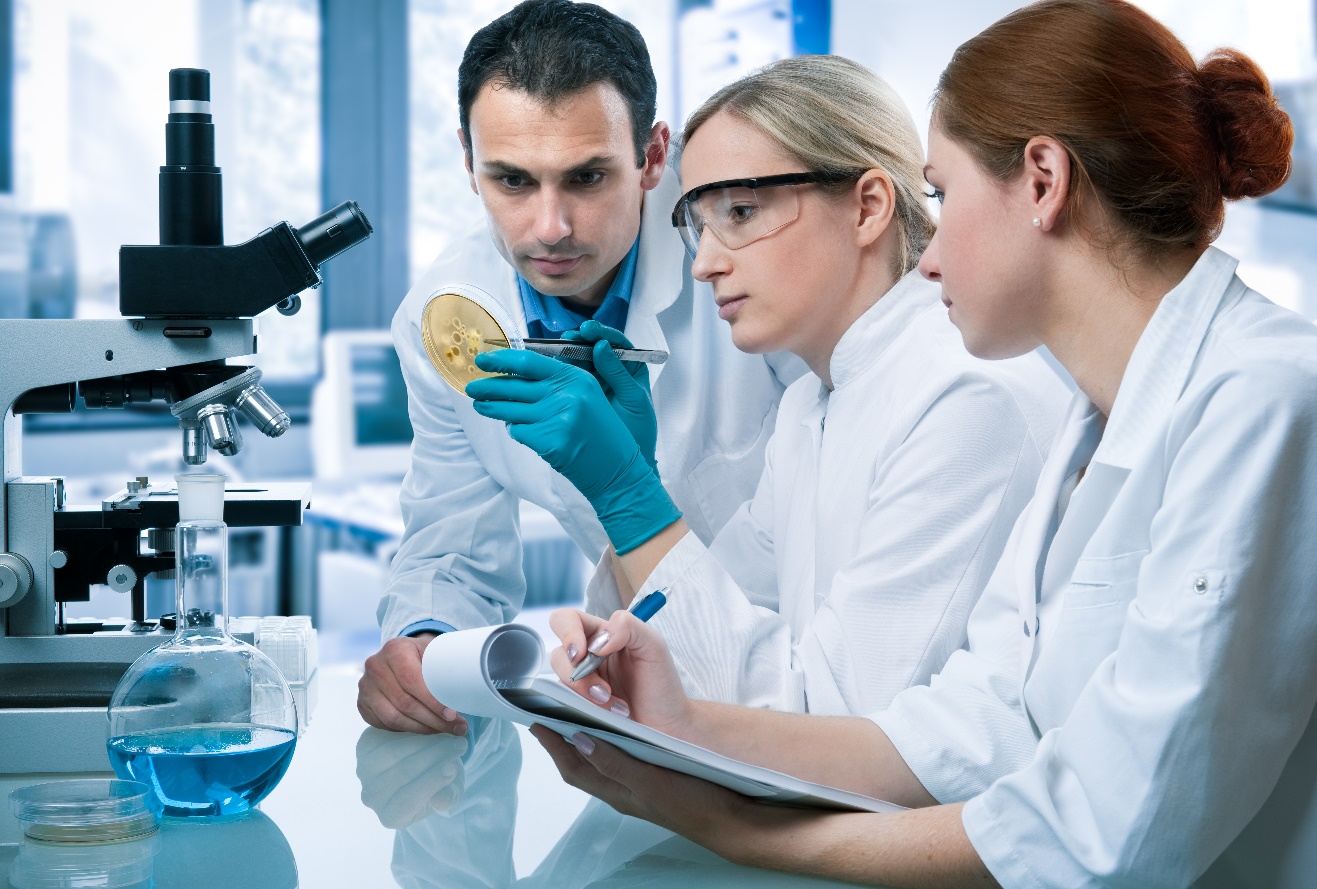 Kutatási projektek Németországban
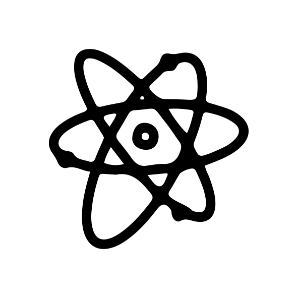 Lehetőségek:
Pályázható időtartam:
magyar-német közös kutatási projektek
1 vagy 2 évre pályázható
utazási átalány: 45 ezer Ft
tartózkodási költség támogatás: 89-2000 EUR
Célországok:
Németország
Támogatások / útiköltség, ösztöndíj:
További információ:
scholarship.hu oldalon
Hubert CURIEN – BALATON PROGRAM
Tudományos projektek Franciaországban
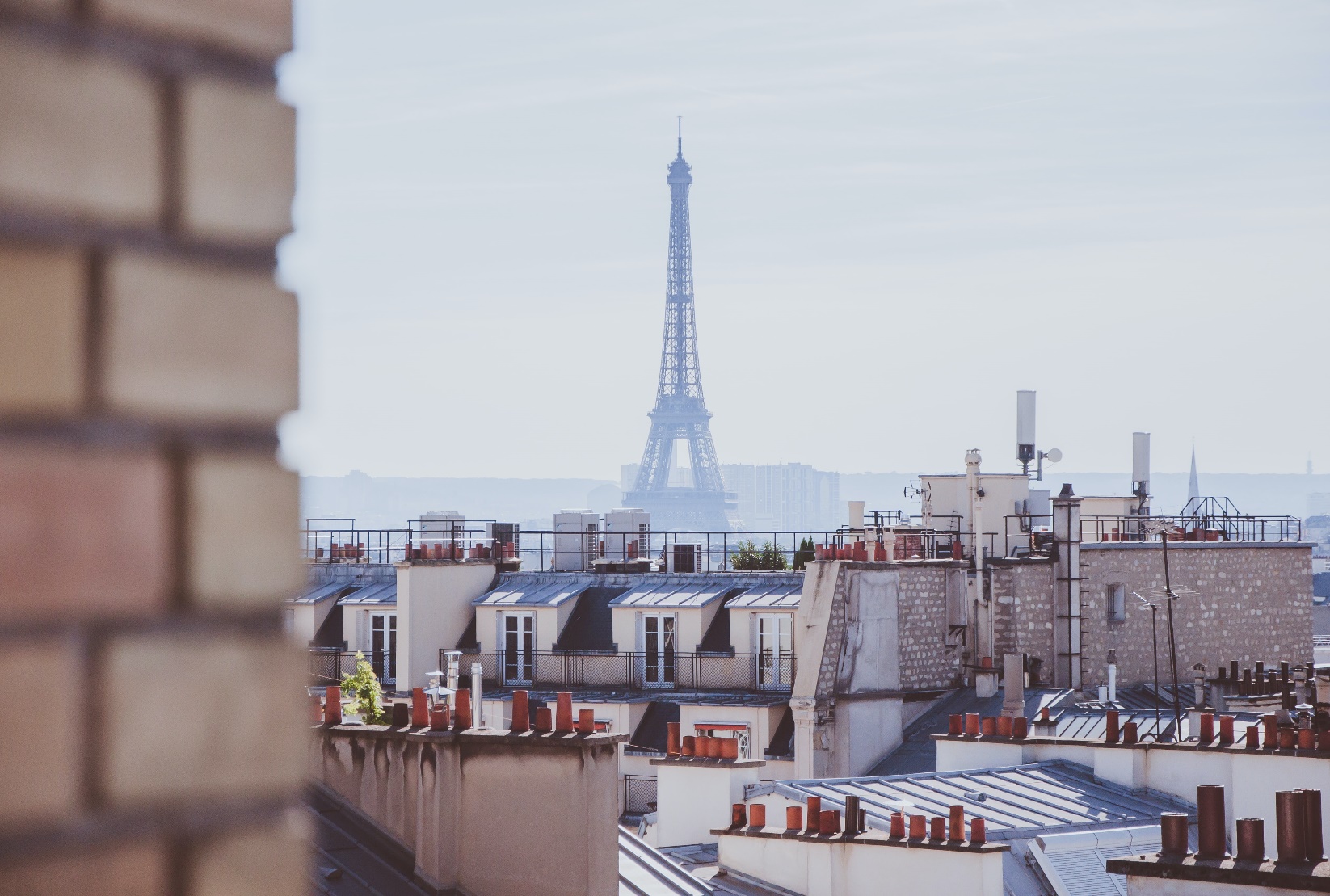 Lehetőségek:
Pályázható időtartam:
magyar-francia közös kutatási projektek
1 + 1 év
Célországok:
Franciaország
Támogatások / útiköltség, ösztöndíj:
500 ezer Ft / projekt / év
További információ:
scholarship.hu oldalon
TOVÁBBI INFORMÁCIÓ
PÁLYÁZATI DOKUMENTUMOK
tka.hu » Pályázatok
TOVÁBBI HASZNOS TARTALMAK
tka.hu » Felsőoktatási intézmények munkatársainak, oktatóknak
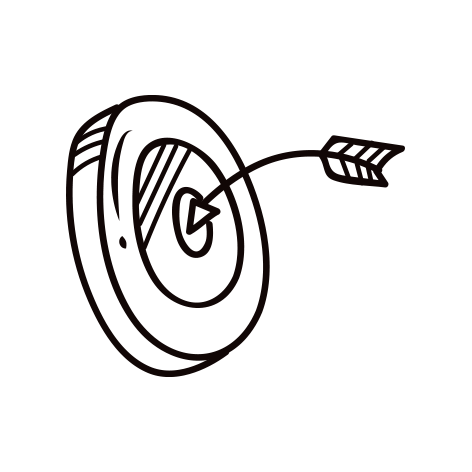 felsooktatas@tpf.hu